Riigireform Rahandusministeeriumi vaatest
Riigireformi lähtekohad
Riigi tegevus peab olema selgelt fokusseeritud strateegiliste pikaajaliste väljakutsetega toimetulekuks. Riigi tegevus peab olema suunatud eesmärgile, et ühiskond tervikuna areneks ja tootlikkus kasvaks. 
Väikeriigi eripärast tuleneb, et riigi strateegilise tasandi otsuste mõju avaldub tugevamalt ja kiiremini, kui suurtes riikides. Seetõttu peab riigivalitsemise süsteem olema tugev, suutma maandada poliitilisi riske ning töötama ühtse tervikuna kõige kõrgemal riigivalitsemise tasandil. Eesti riigi ehitamine peab olema agiilne, peame suutma kohaneda.
Väikeriigil on rohkem riiklikke tegevusi ja ülesandeid, mida on otstarbekam teostada keskselt – sellest tuleneb riigi suurem roll ühiskonnas (nt e-riik, tugiteenused).
Eesti puhul on inimeste võõrandumine riigist väiksem. Peame looma toimivad partnerlusmudelid ning tagasisidestamise süsteemi. Looma nn õmblusteta ühiskonna.
Tulemuslikkus tähtsam kui kuluefektiivsus
Tulemuslikkus
Kuluefektiivsus
Riigireformi põhisuunad
TULEVIKU 
RIIK
TEGUS RIIK
Pikk plaan riigile
Arengukavandus korda ja tööle   
Eesmärgistatud ja tegevuspõhine eelarvestamine (TERE)
Teadmuspõhine otsustamine
Ühtne valitsemine (VV)
Riigiasutuste teenustest lähtuv konsolideerimine
Tugiteenused keskselt, tõhusalt ja läbipaistvalt 
Asutuste tegevusvormide ja riigivara inventuur 
Riigi osaluste valitsemine sh müük
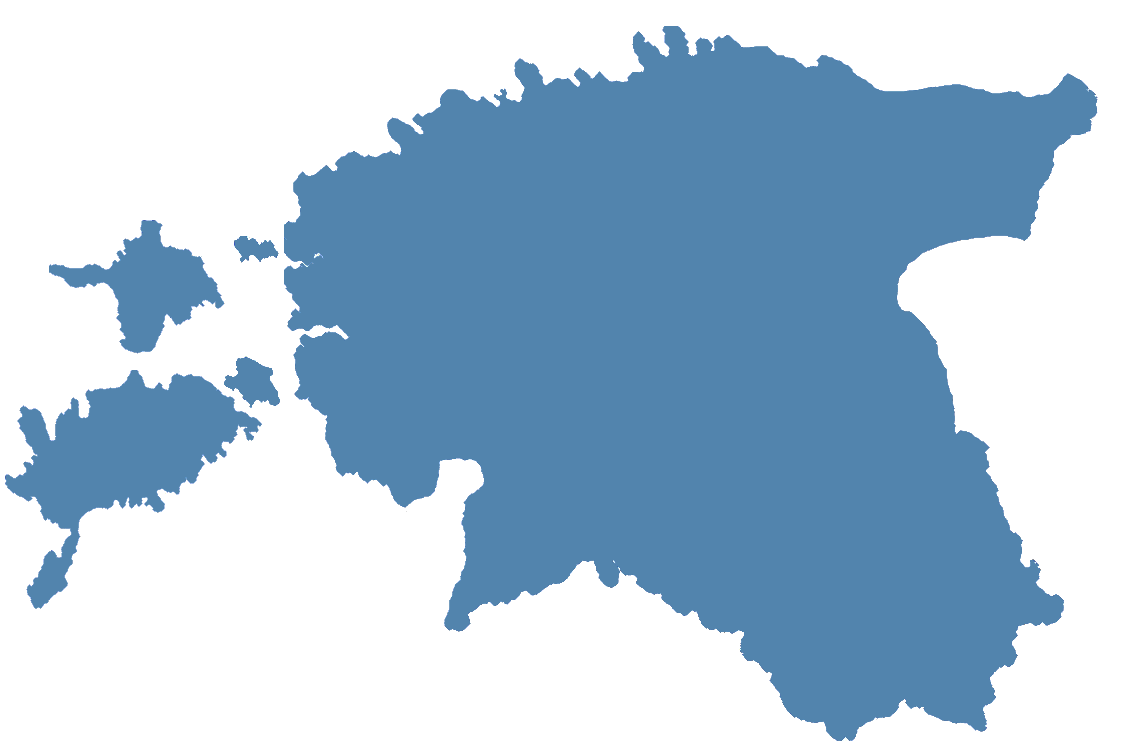 KOV edasine ühinemine 
Ülesannete inventuur riigi ja KOV vahel 
KOV finantsautonoomia ja vastutuse suurendamine
KOV ühtsed tugiteenused (sh koostöös riigiga)
E-riigi uus kvaliteet 
Inimeste ja ettevõtete vajadustest lähtuvad ja registripõhised teenused 
Bürokraatia vähendamine ja menetluste lihtsustamine
KOHALIK RIIK
MINU RIIK
Ühtne valitsemine
VABARIIGI VALITSUS 
(valitsuskabinet)
ÜHTNE VALITSUSKESKUS
(POLIITIKAKUJUNDAMINE JA ÕIGUSLOOME)
ÜHTNE VALITSUSKESKUS 
(Vabariigi Valitsuse töö toetamine)
POLITSEI- JA PIIRIVALVEAMET
MAKSU- JA TOLLIAMET
HARIDUS- JA TEADUSAMET
TÖÖ- JA SOTSIAALAMET
… JNE
VALITSUSASUTUSED
(valdkondlikud pädevuskeskused)
RIIGI TUGITEENUSTE KESKUS
RIIGI KINNISVARA AS
RIIGI IKT KOMPETENTSIKESKUSED
VALITSUSASUTUSTE KESKSED TUGITEENUSED
(jagatud teenuskeskused)
Olulisemad rõhuasetused
Pikaajaline strateegia „Eesti 2035“.
Tegevuspõhine eelarvestamine ja riigi teenused korda (sündmuspõhisus, riigimajad, teenuste delegeerimine, teatud teenuste pakkumisest loobumine).
E-riigi arendamine ning andmehalduse korrastamine (sh once-only).
Tugevate valdkondlike kompetentsikeskuste loomine (ametite konsolideerimine).
Bürokraatia ja halduskoormuse vähendamine (sh Aruandlus 3.0, EMTA 2020, õigusloome kvaliteedi tõstmine).
Tugiteenuste korrastamise jätkamine (Riigi Tugiteenuste Keskus, Riigi Kinnisvara AS, IKT asutused jms).
Aitäh!